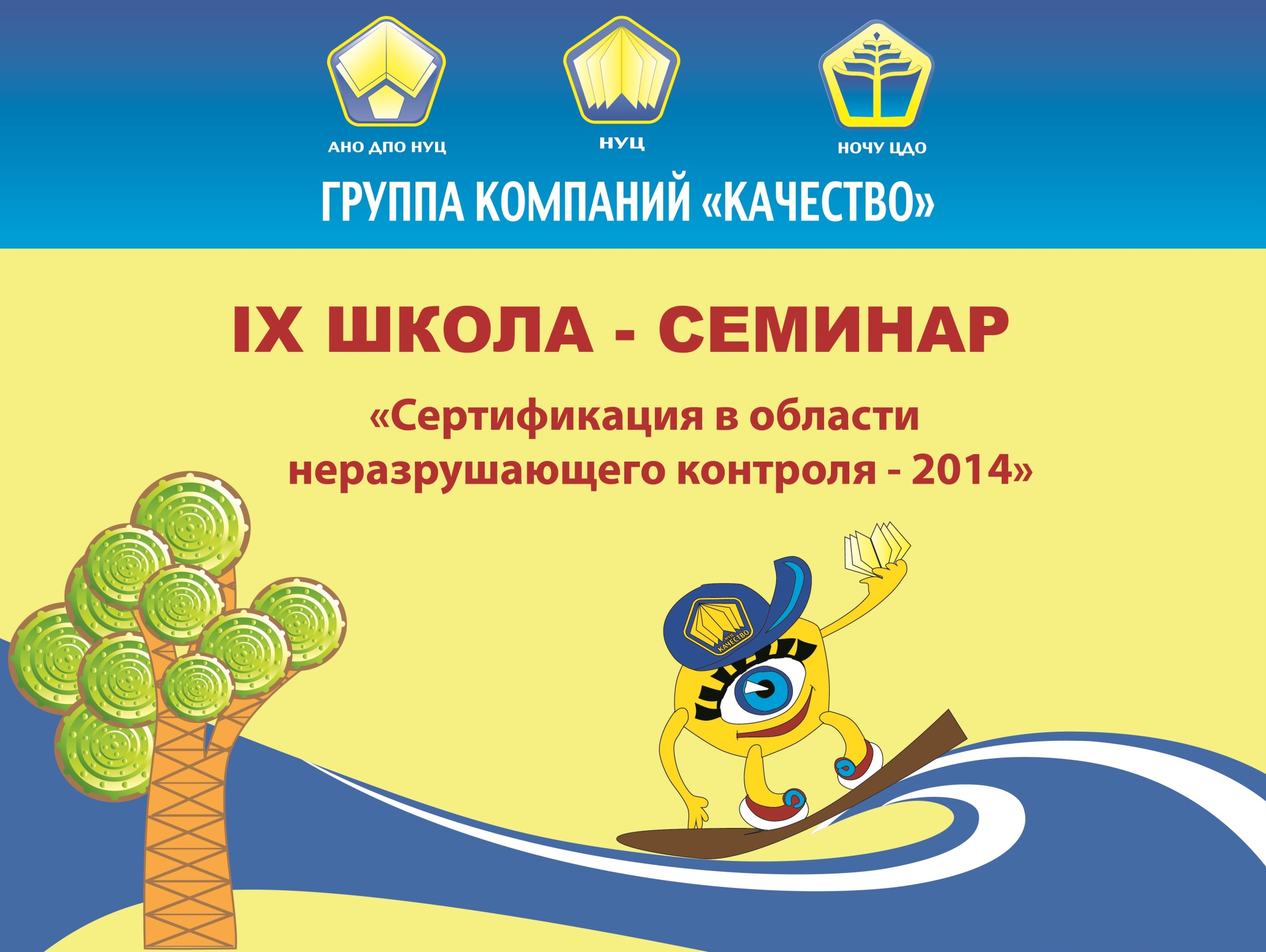 Вставить завтавку
ПРищли мне пожалуйста новую заставку
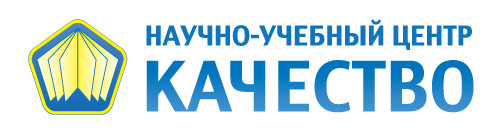 Анализ работы экзаменационных центров и экзаменационных лабораторий за 2013 г
Докладчик: Сластихина И.В.
НУЦ «Качество» признано более 50 региональных центров
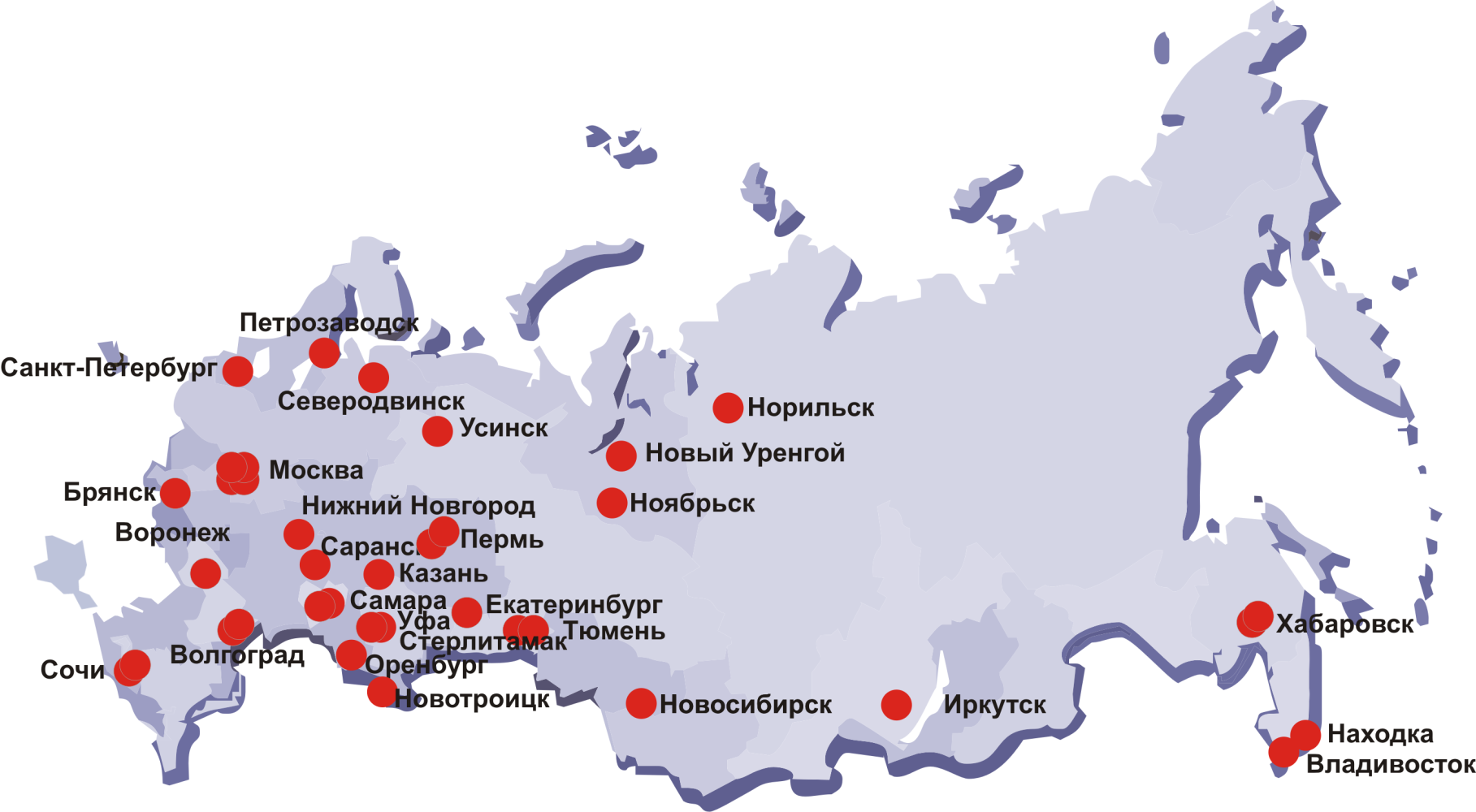 Иркутск
Большая часть из них открыта на базе предприятий являющихся лидерами в своей отрасли.
Совместная деятельность Органа по сертификации и данных центров позволяет повысить качество и профессионализм при подготовке программ обучения, сборников специальных экзаменационных вопросов, технологий контроля, учитывать особенности работы в конкретной области. Работа с такими центрами позволяет создавать парк экзаменационных образцов характерных для каждого сектора и содержащих дефекты, встречающиеся в  конкретном производстве.
Все это приводит к повышению качества работ по сертификации, как в экзаменационном центре, так и в Органе по сертификации.
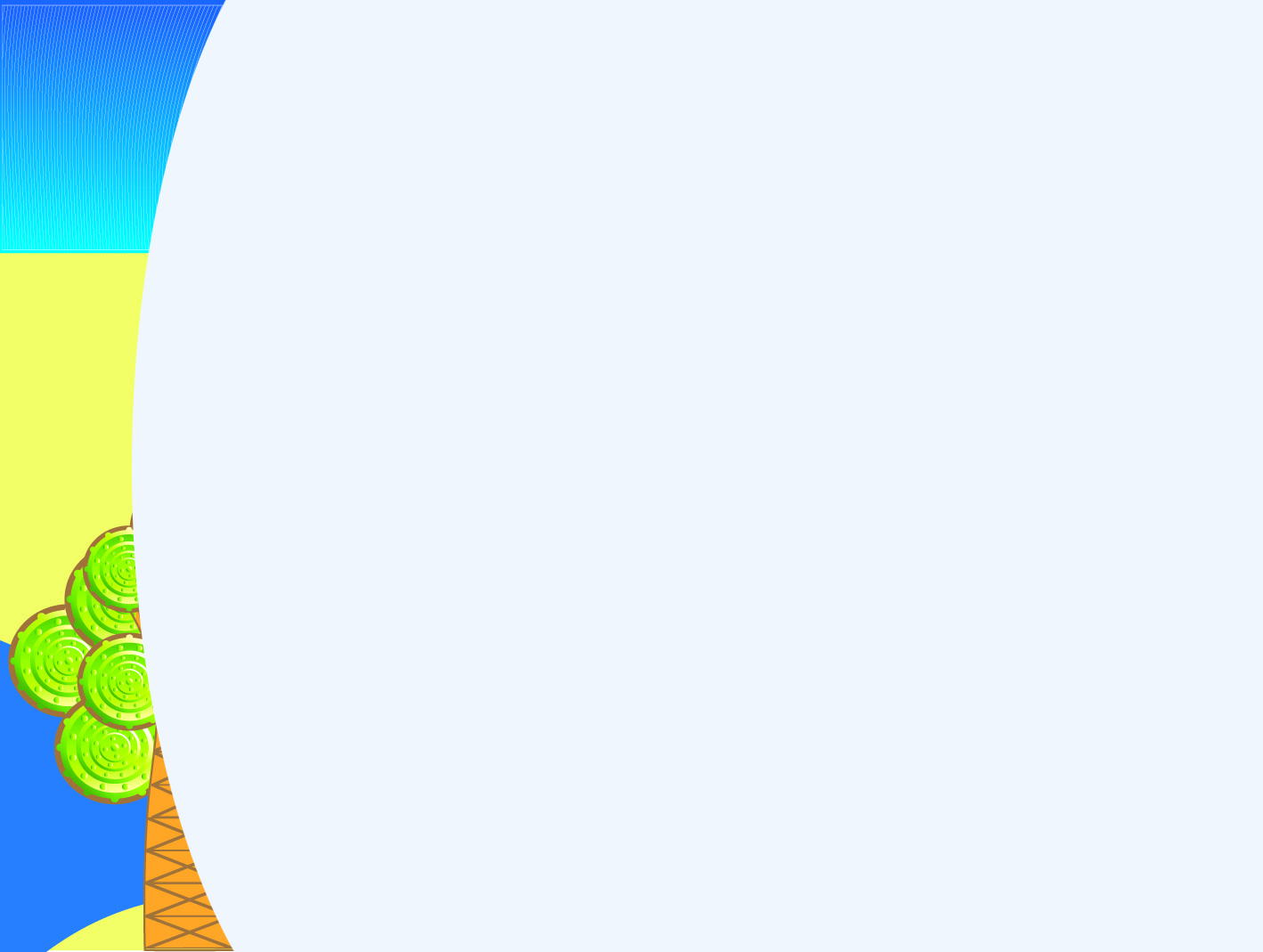 Н     НУЦ «Качество» обладает широкой сетью региональных центров и экзаменационных лабораторий
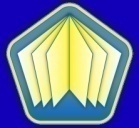 NEW
НОАП НУЦ «Качество» обладает широкой сетью региональных центров и экзаменационных лабораторий
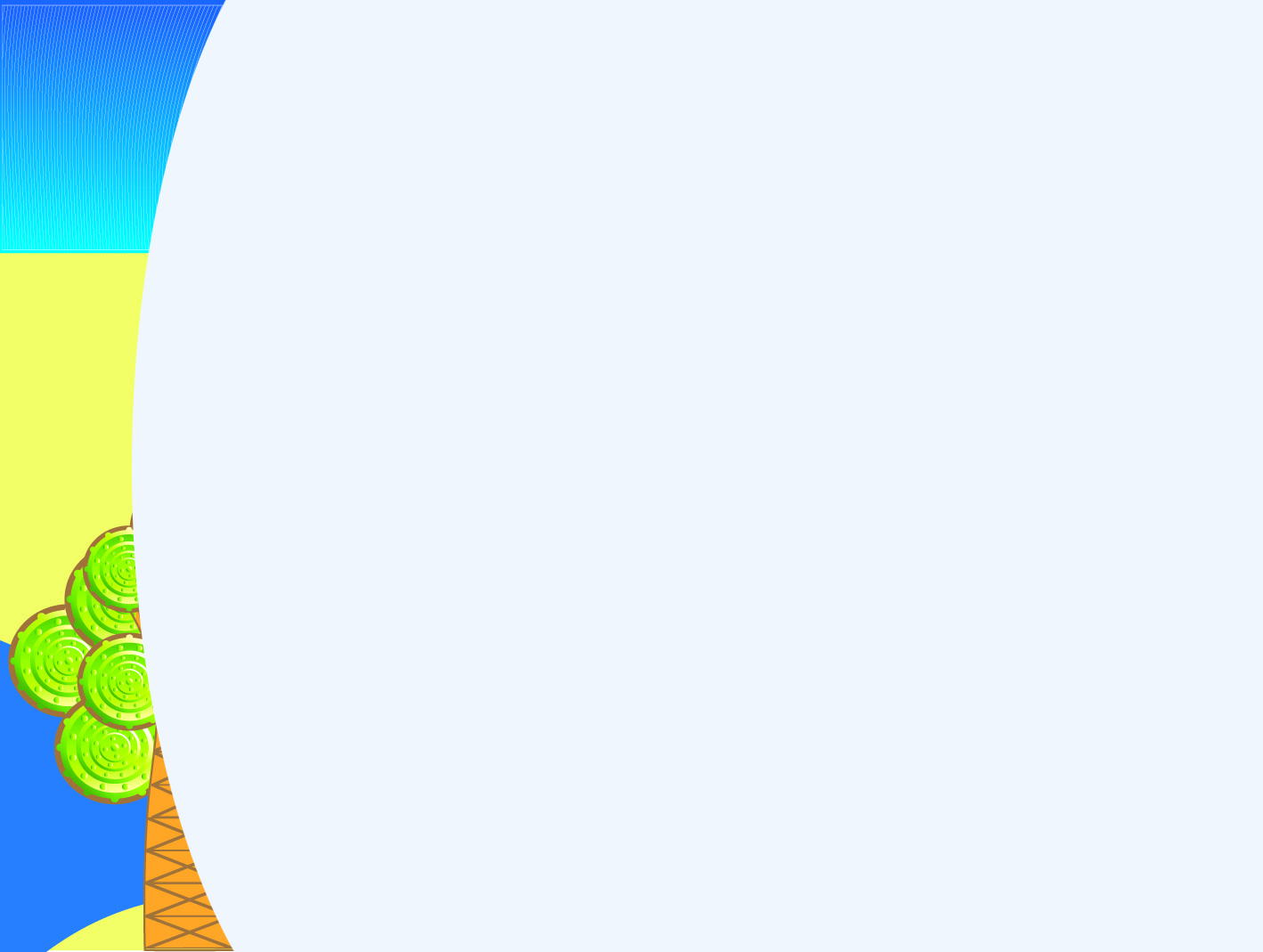 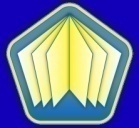 EN
EN
EN
EN
НОАП НУЦ «Качество» обладает широкой сетью региональных центров и экзаменационных лабораторий
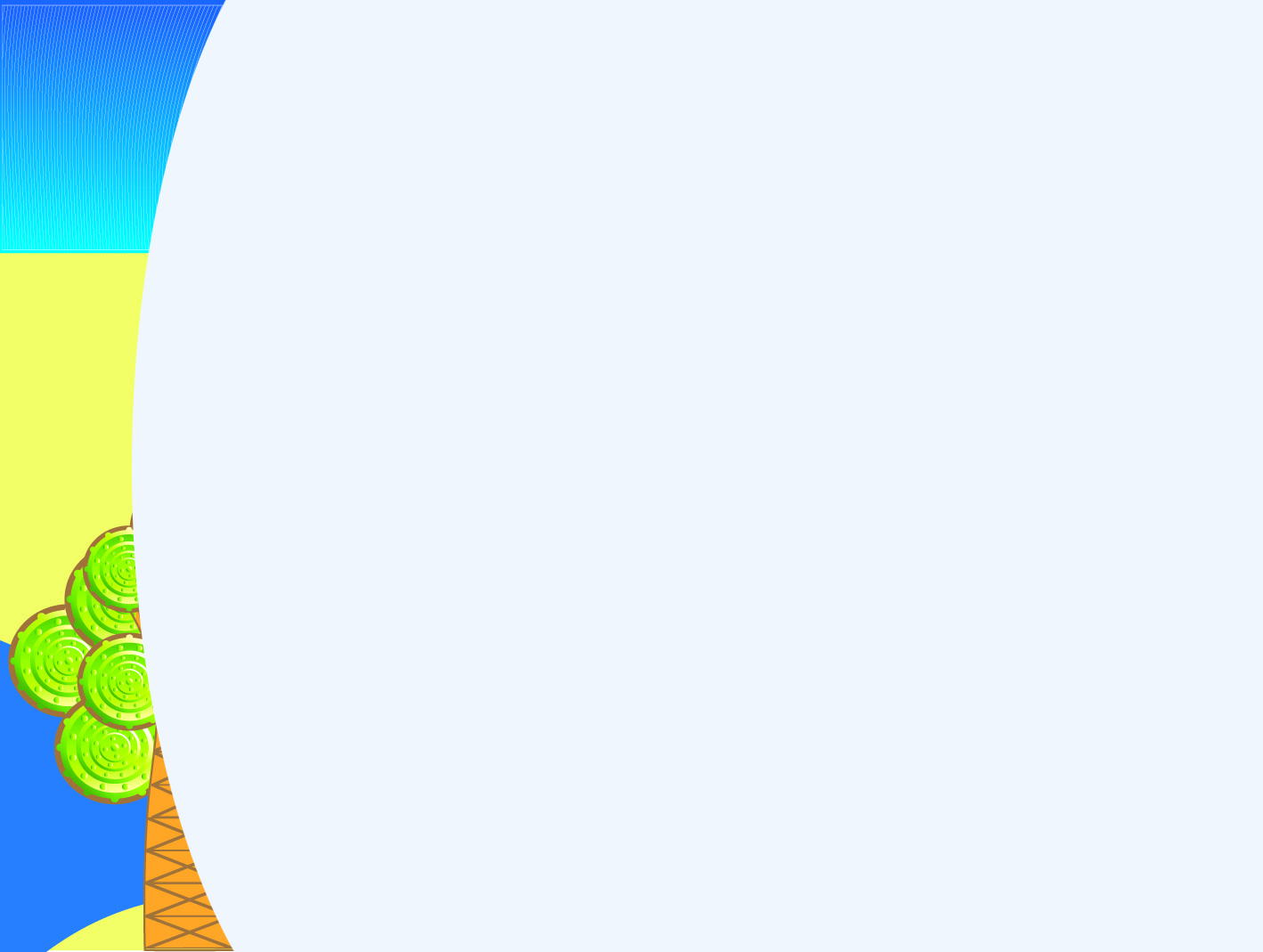 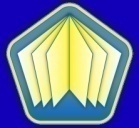 НОАП НУЦ «Качество» обладает широкой сетью региональных центров и экзаменационных лабораторий
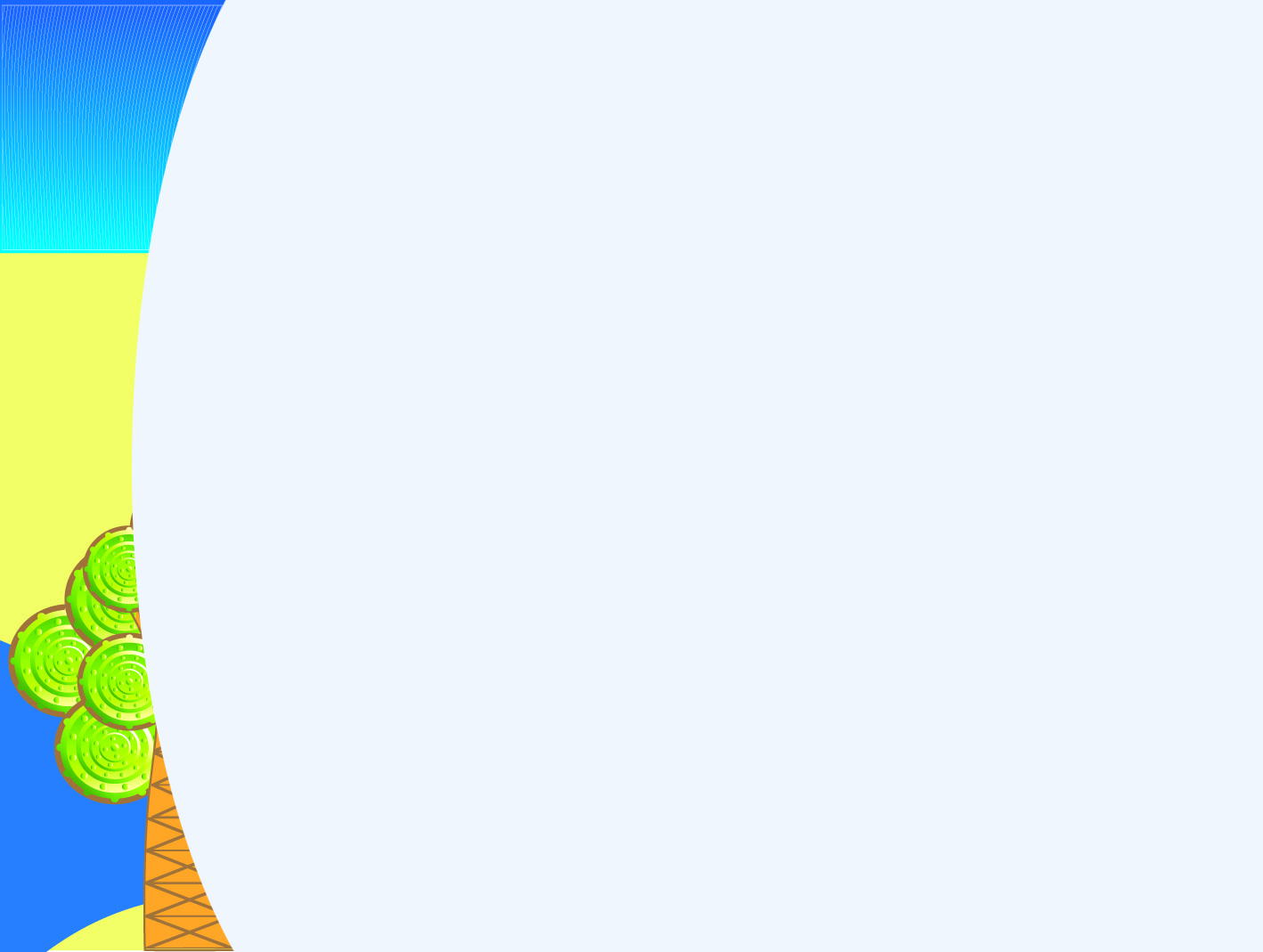 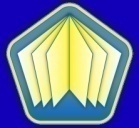 EN
НОАП НУЦ «Качество» обладает широкой сетью региональных центров и экзаменационных лабораторий
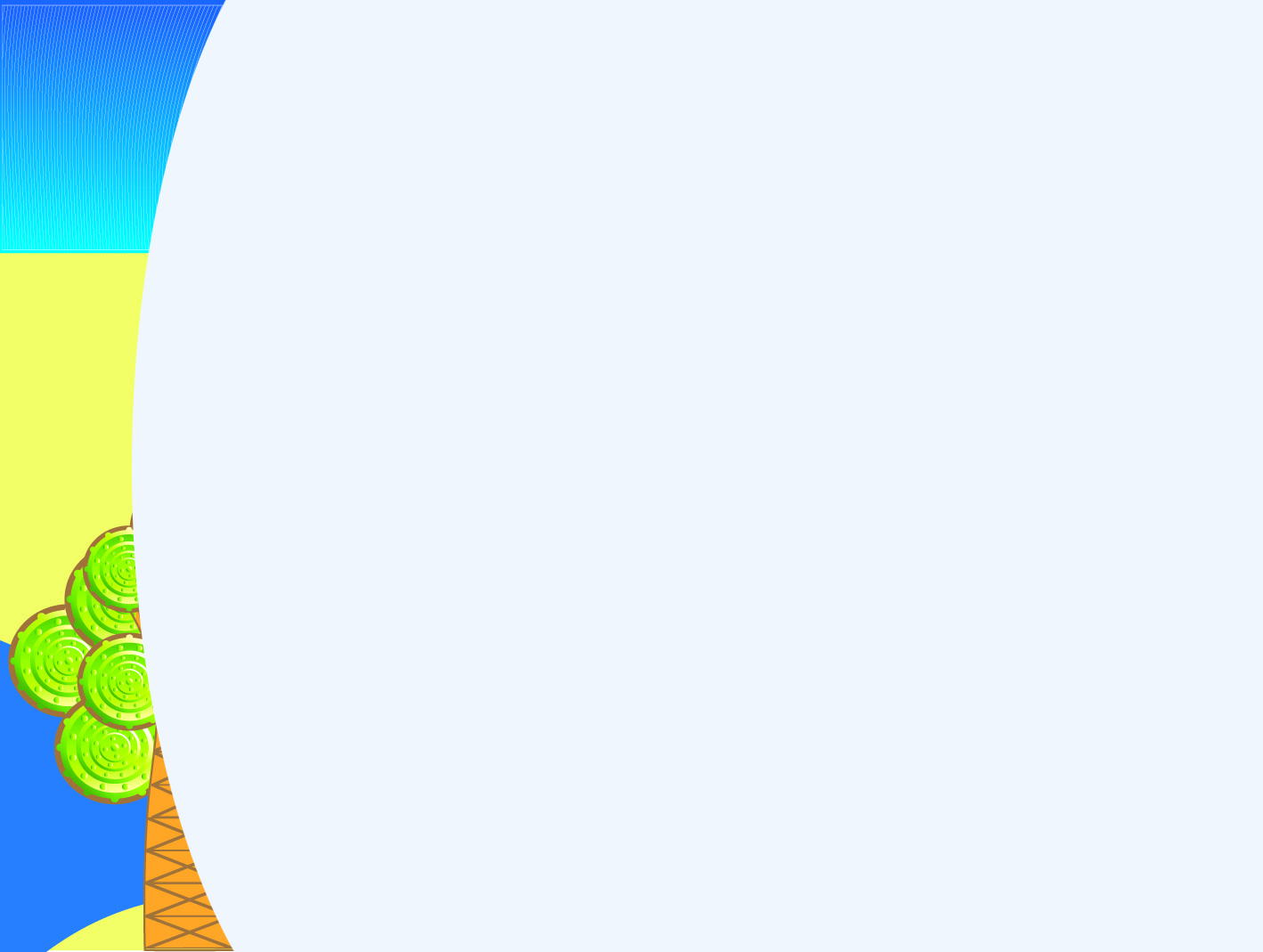 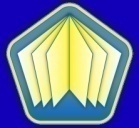 Соотношение количества специалистов аттестованных ЭЦ и ЭЛБ (человека - методы) с общим количеством аттестованным НОАП НУЦ «Качество»
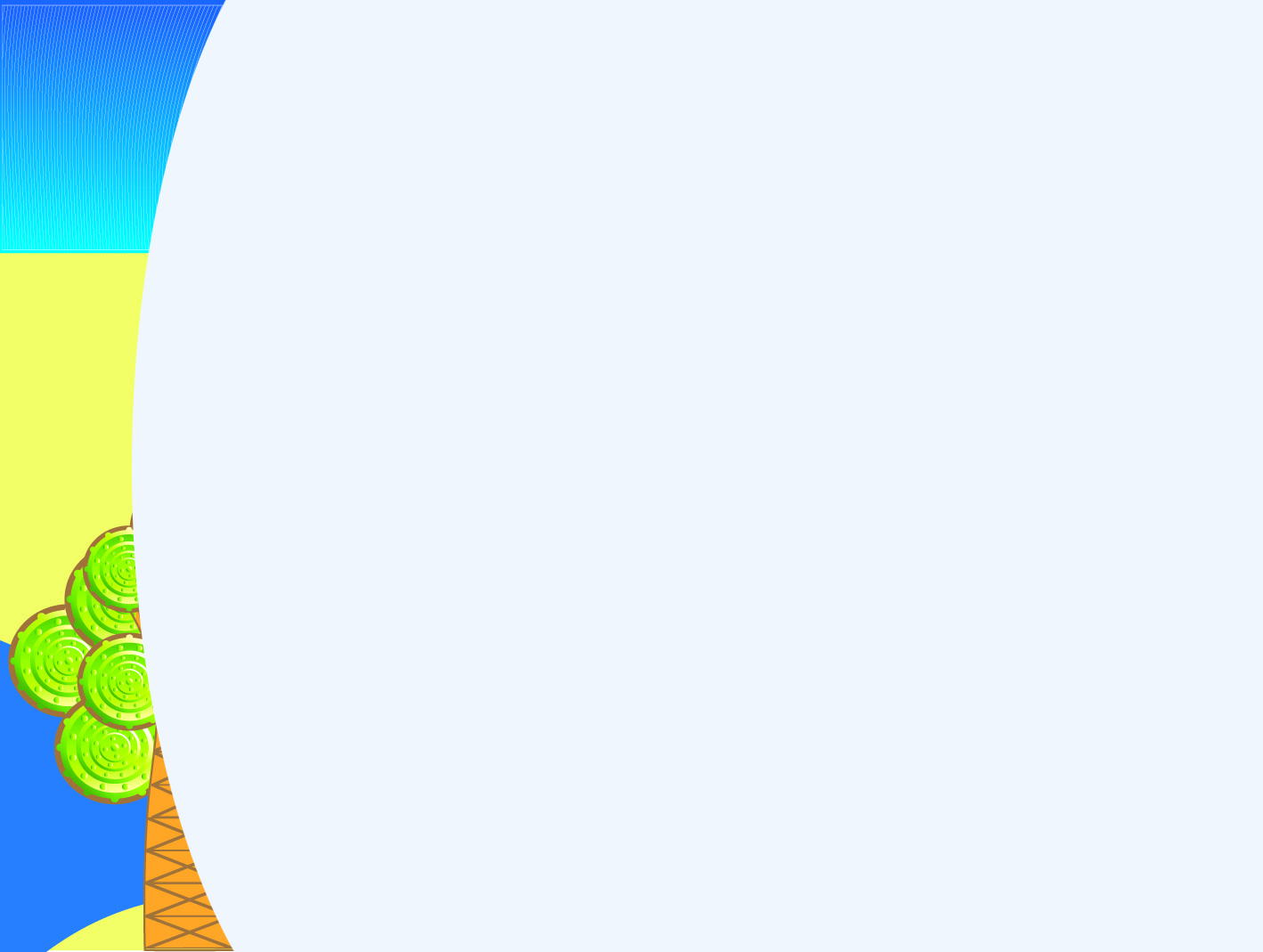 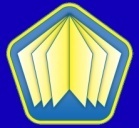 Анализ количества аттестованных специалистов по центрам за 2013
Рассмотрим изменения количества аттестованных специалистов по некоторым центрам за 2010 – 2013г.
Одним из факторов увеличения количества аттестованных специалистов являются улучшения, которые произошли в самих центрах в последнее время.
Во время внутренних аудитов в экзаменационных центрах  было отмечено наличие современных плакатов
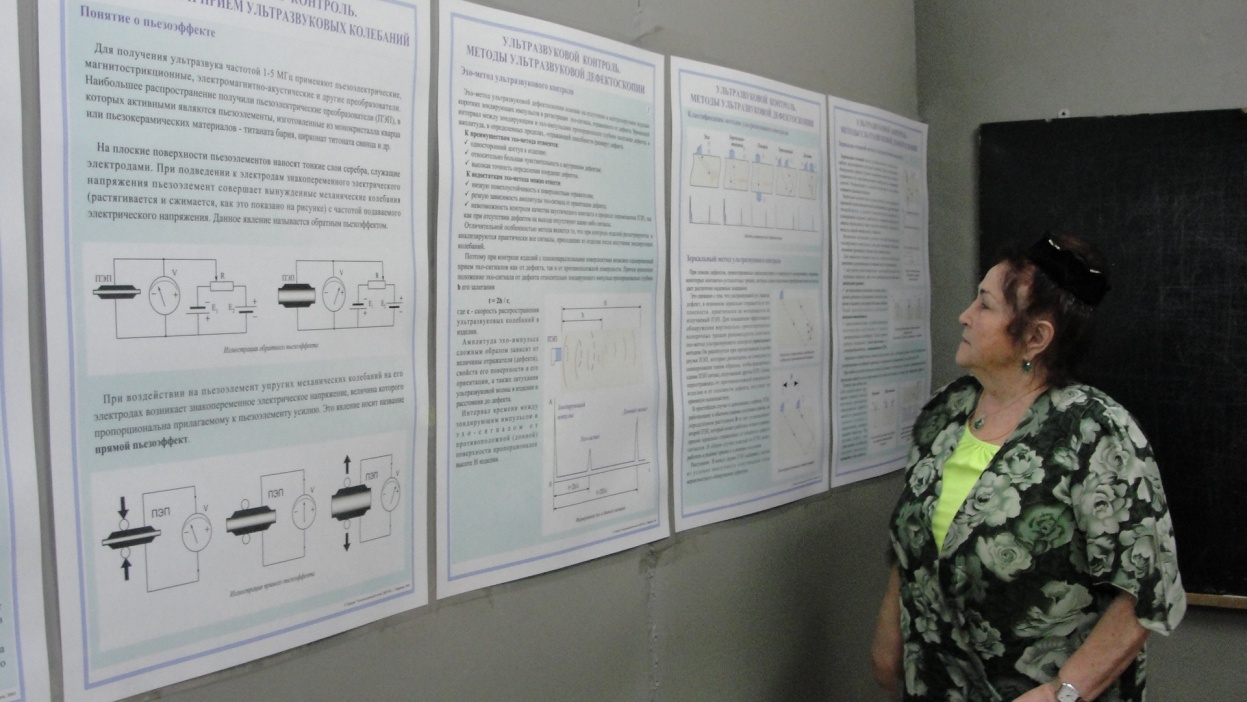 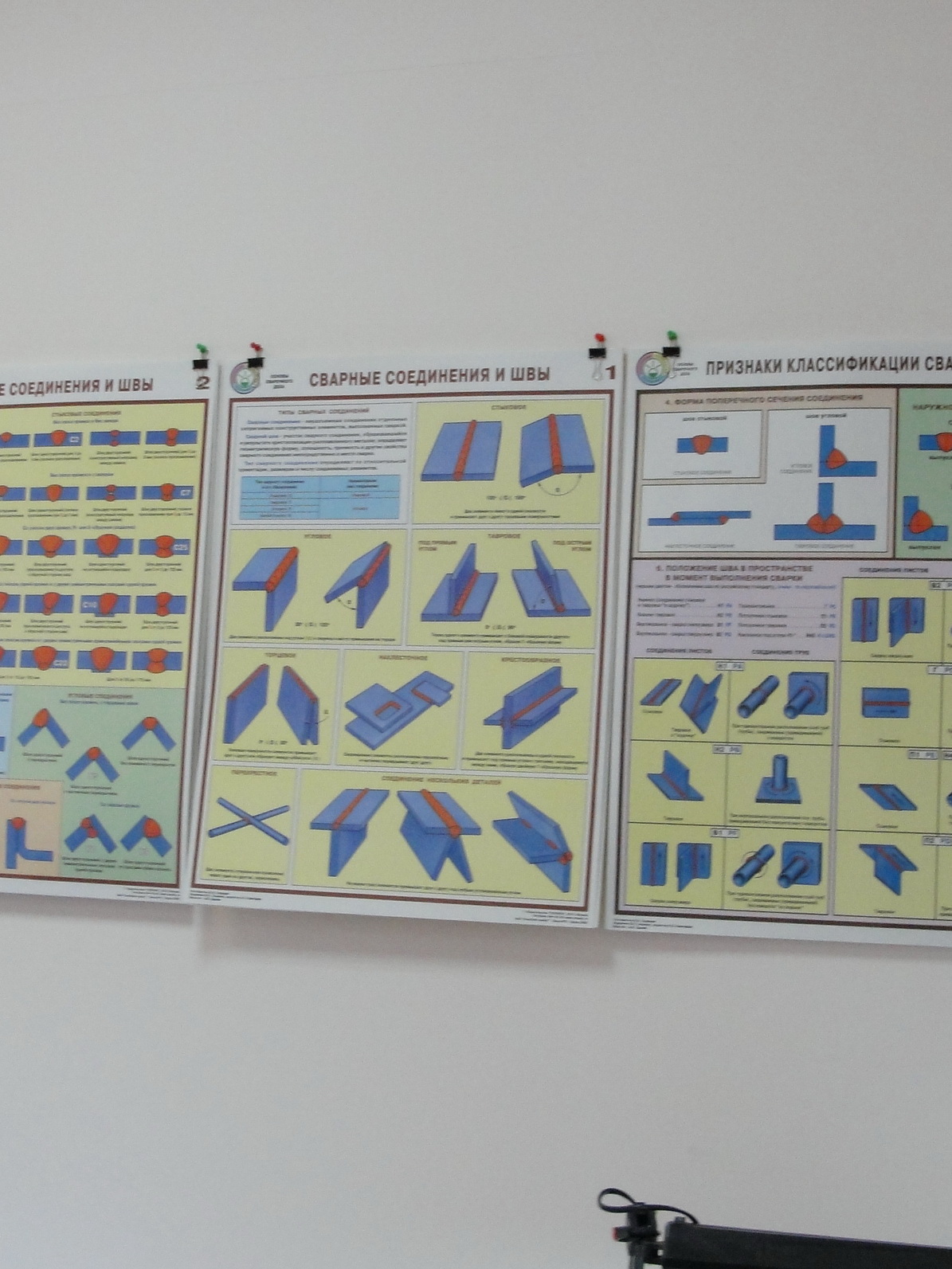 г. Хабаровск, Дальневосточный ф-л ФГУП «ВНИИФТРИ»
Наличие  экзаменационных образцов
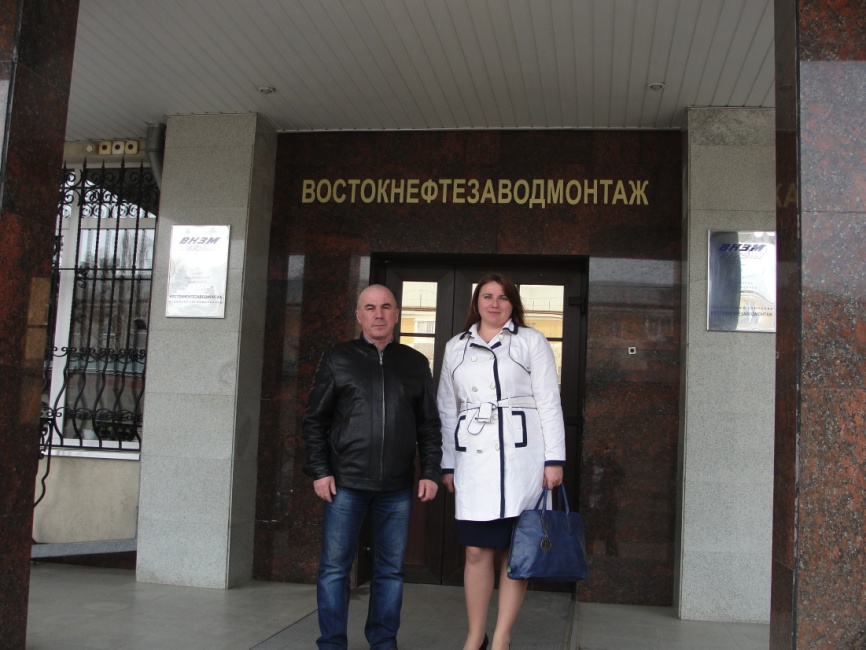 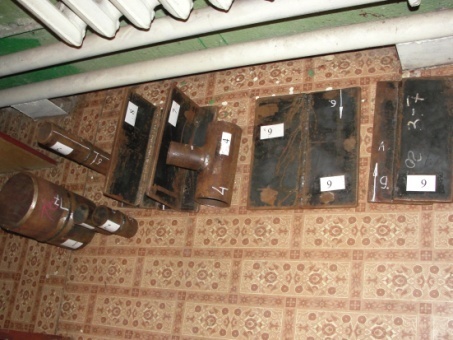 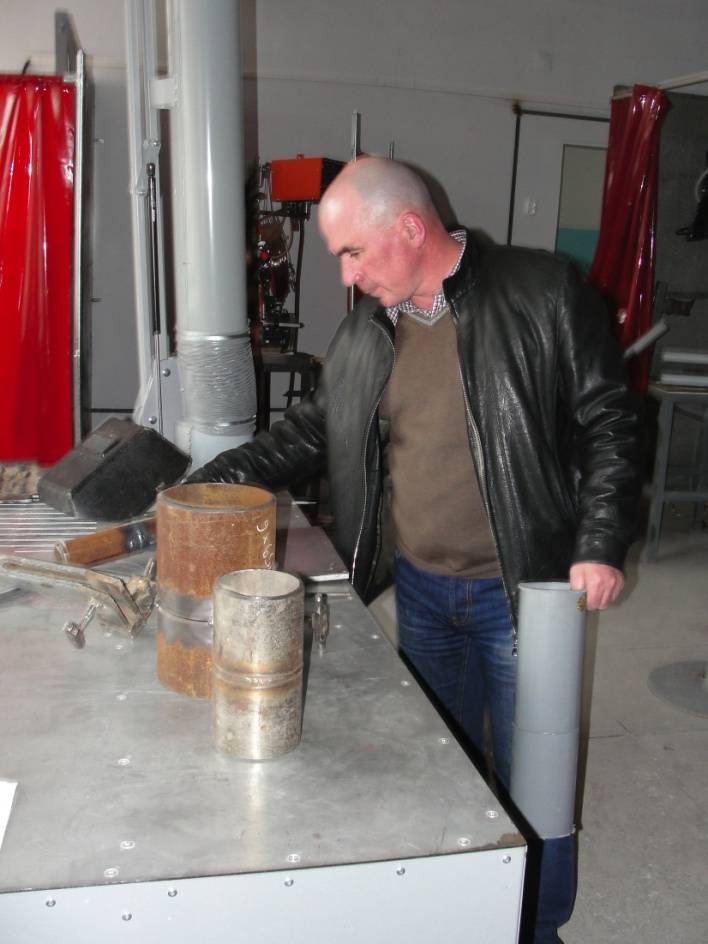 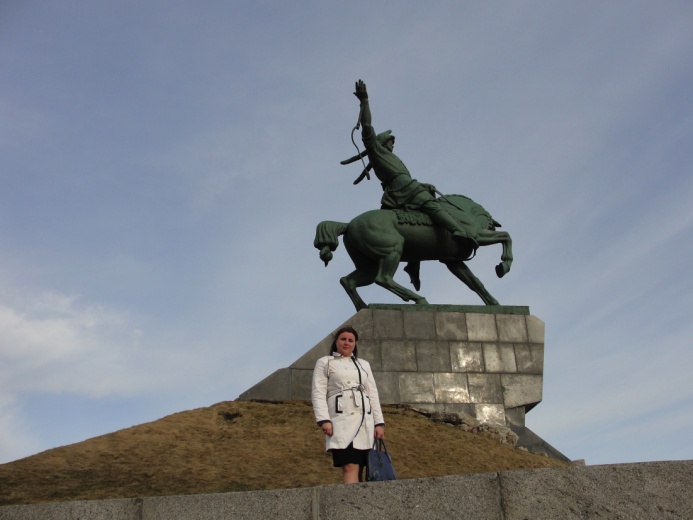 Уфа, Стерлитамак, апрель 2014
Оренбург, апрель 2014
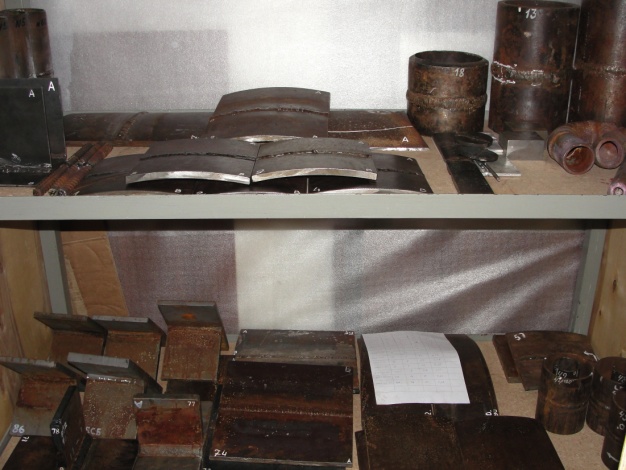 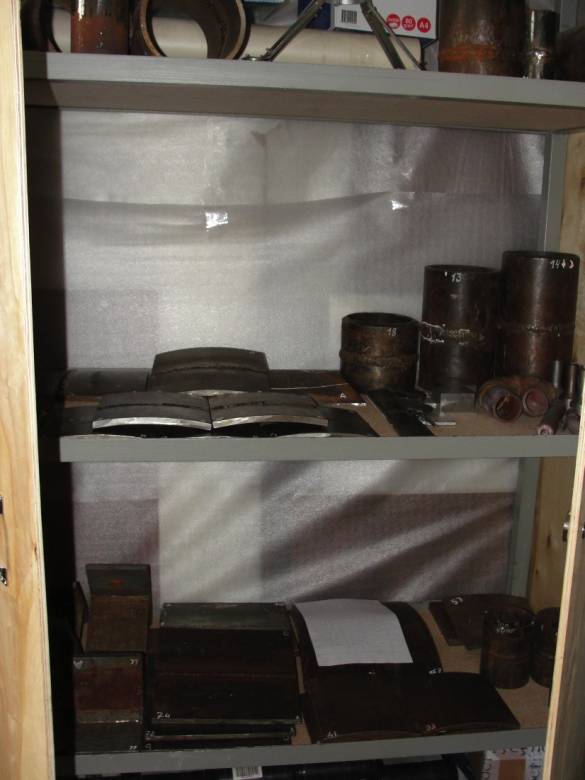 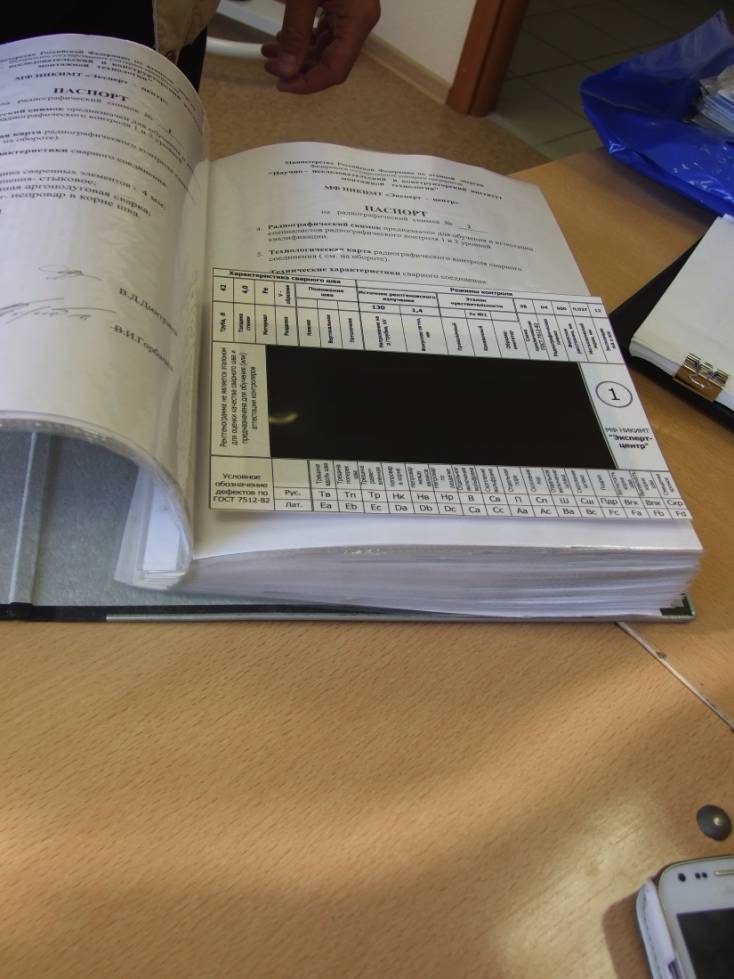 Хранение экзаменационных образцов
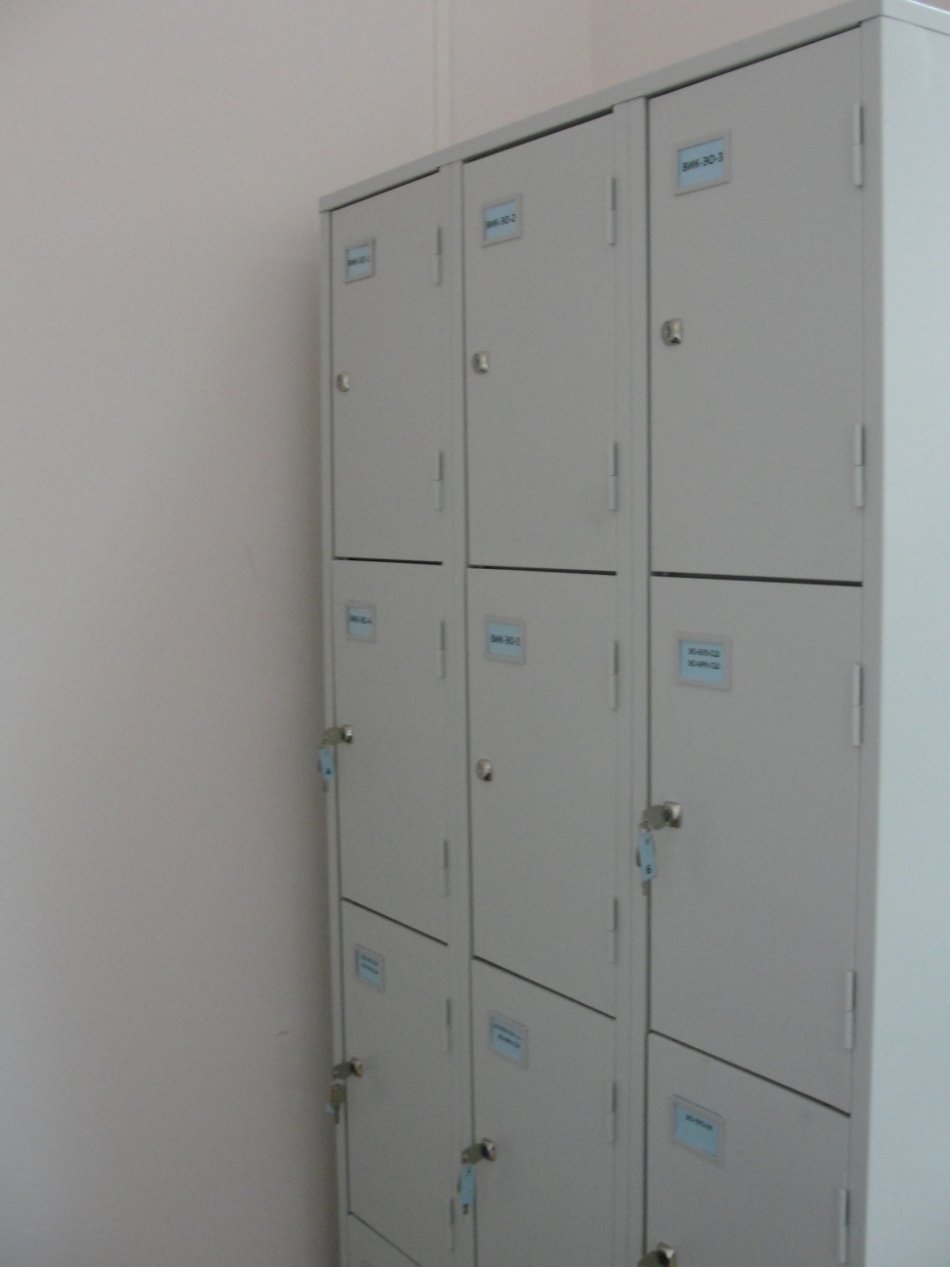 «ПБ-Сервис»,Оренбург
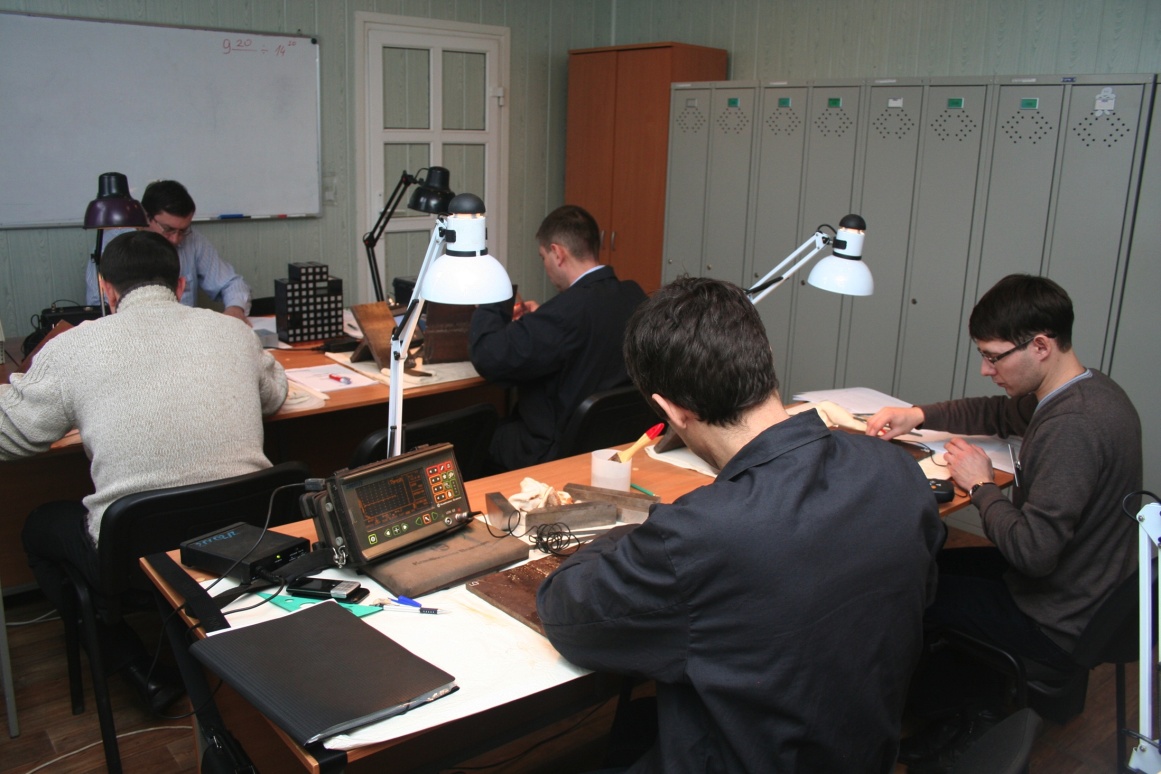 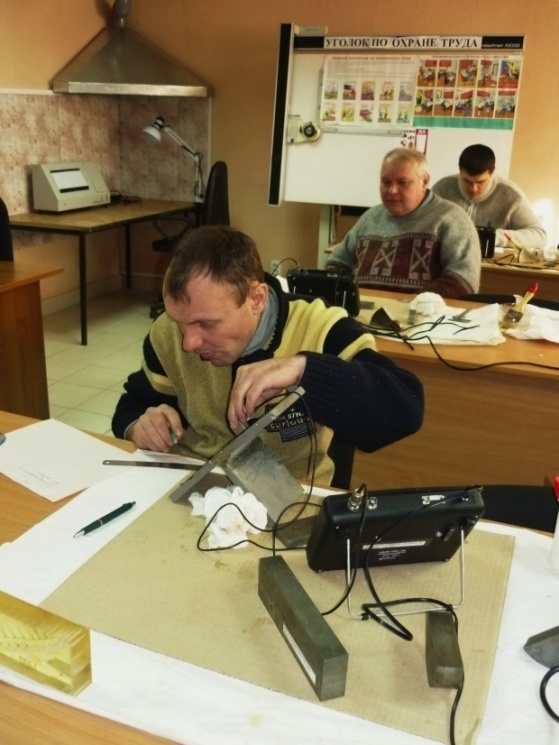 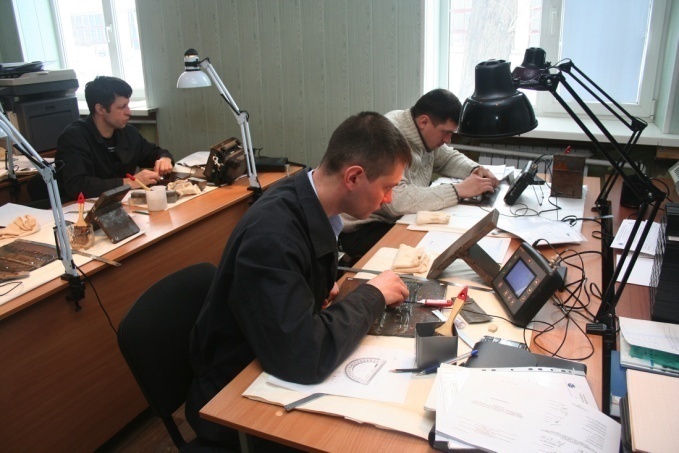 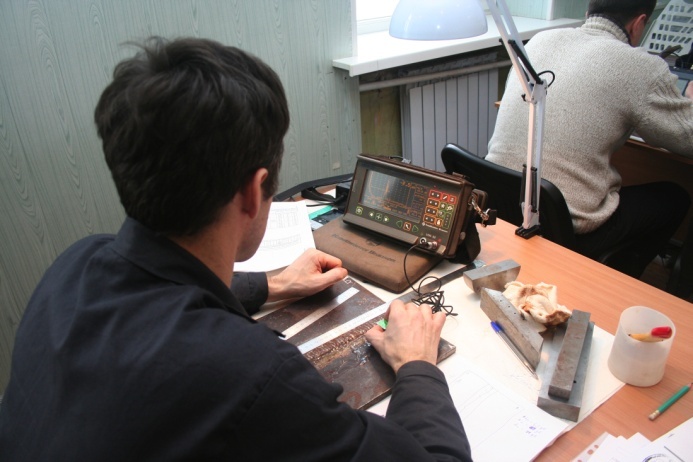 Синергия, г. Ноябрьск  2 августа 2014
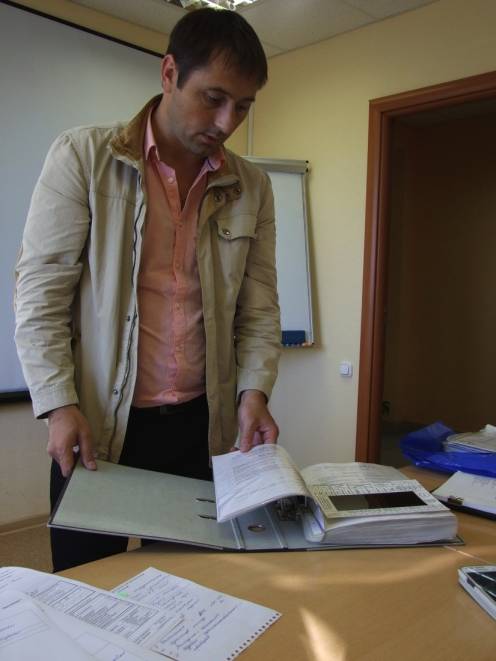 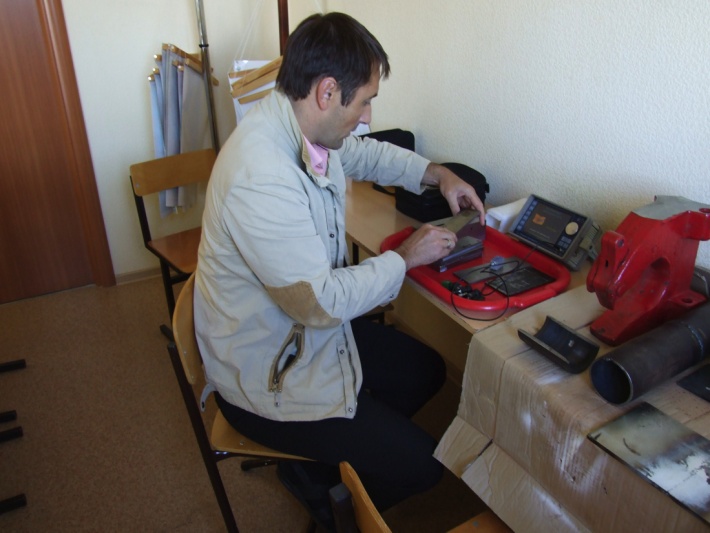 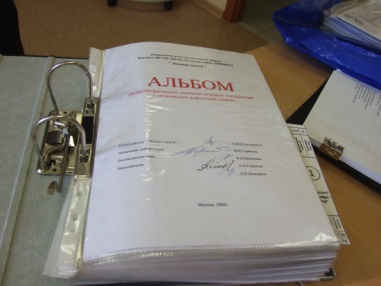 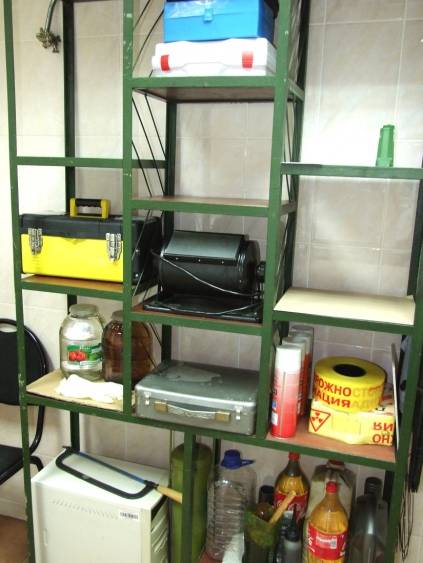 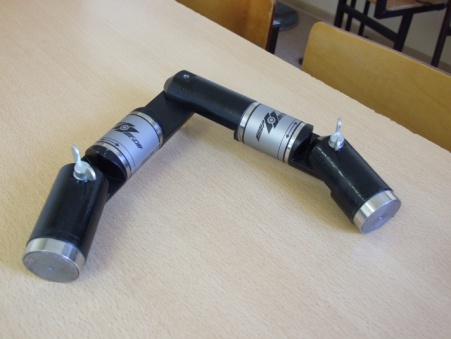 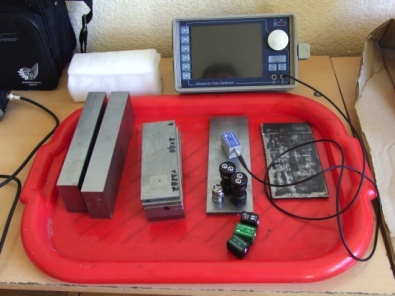 ВНИКТИнефтехимоборудование, г. Волгоград
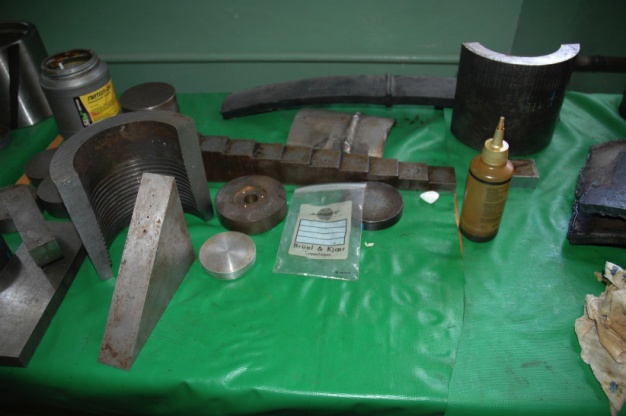 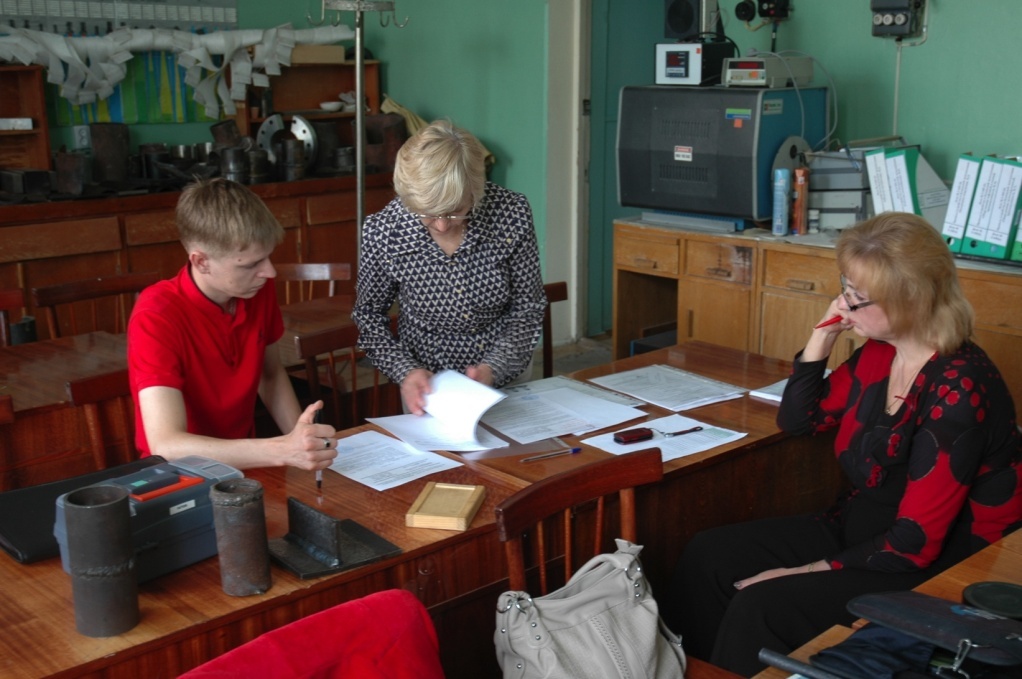 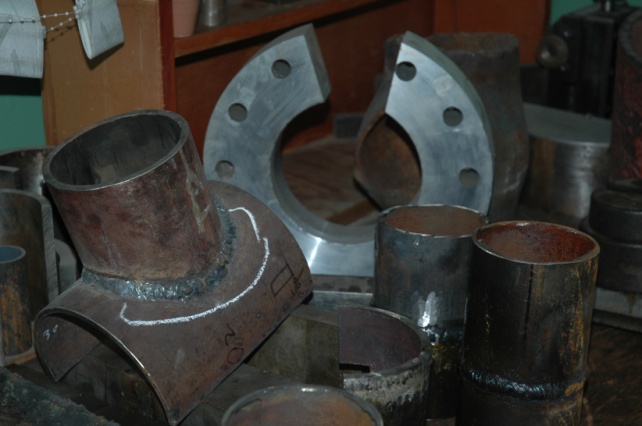 ТТМ, Санкт-Петербург
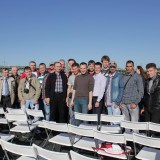 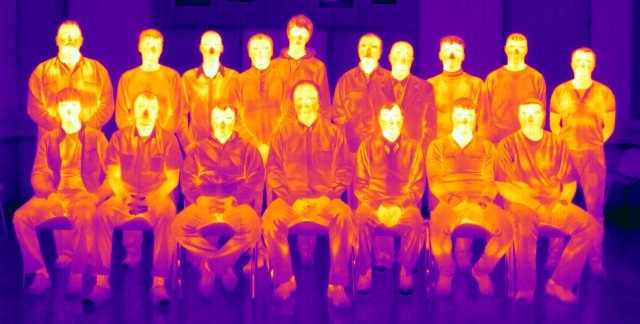 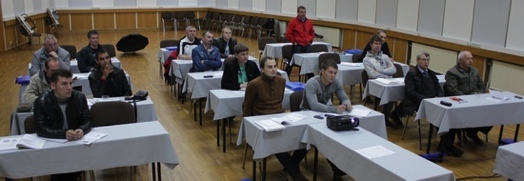 Высококвалифицированными экзаменаторами
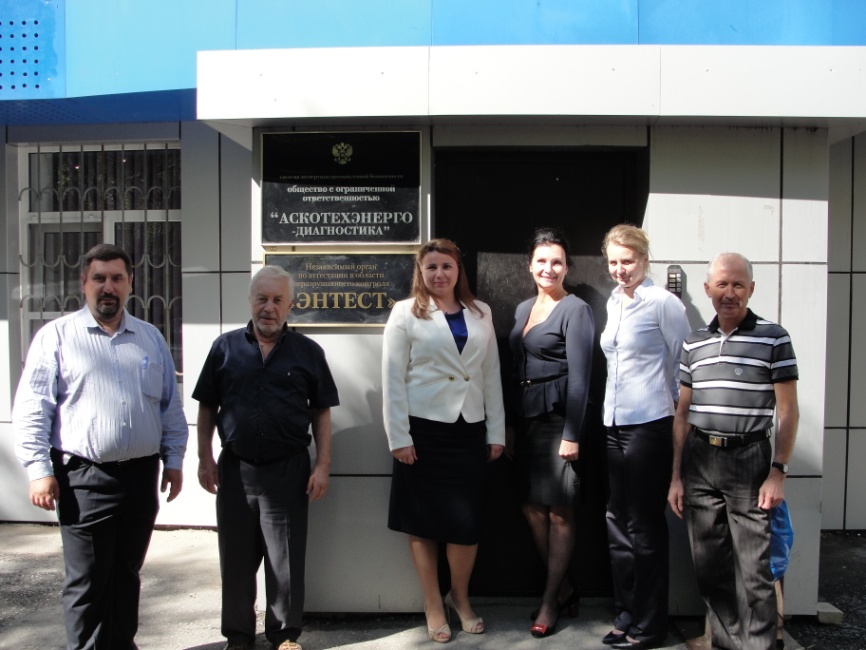 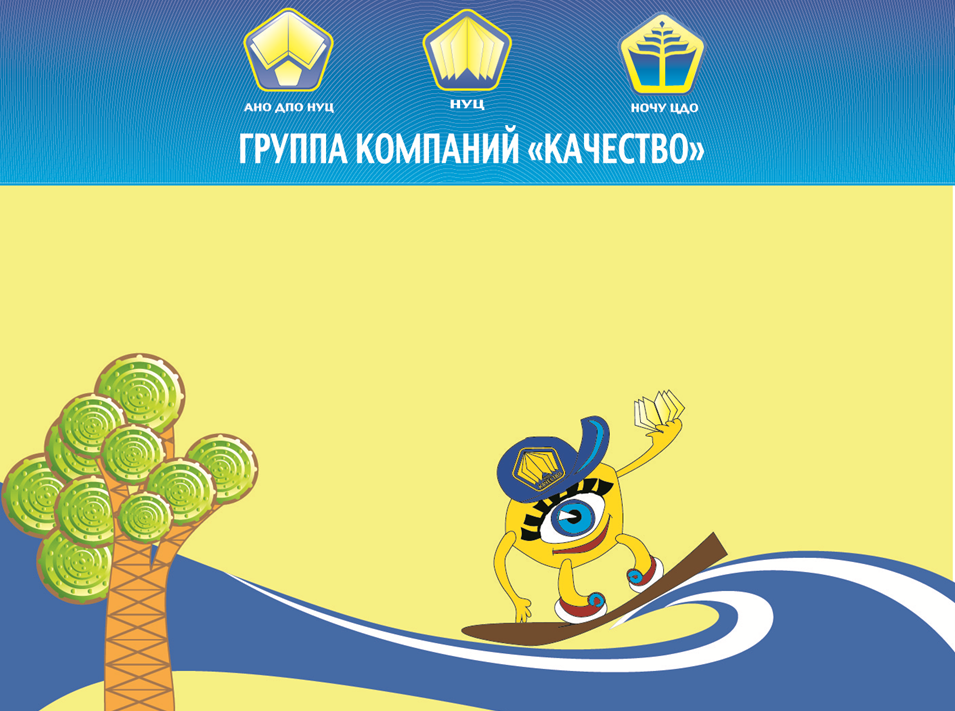 Спасибо                     за внимание!